Template Provided By Genigraphics – 800.790.4001
Replace This Text With Your Title
REPLACE THIS BOX WITH YOUR ORGANIZATION’S
HIGH RESOLUTION LOGO
REPLACE THIS BOX WITH YOUR ORGANIZATION’S
HIGH RESOLUTION LOGO
John Smith, MD1; Jane Doe, PhD2; Frederick Jones, MD, PhD1,2
1University of Affiliation, 2Medical Center of Affiliation
Abstract
Methods and Materials
Discussion
Click here to insert your Methods and Materials text. Type it in or copy and paste from your Word document or other source.

Remember, the section headers you see here are just examples that we often see on posters. Feel free to change them, move them around, resize them, whatever suits your needs.

Some other common headings we see:
Research Question
Background
Hypothesis
Procedure
Case Study
Click here to insert your Discussion text. Type it in or copy and paste from your Word document or other source.

This text box will automatically re-size to your text. To turn off that feature, right click inside this box and go to Format Shape, Text Box, Autofit, and select the “Do Not Autofit” radio button.

To change the font style of this text box: Click on the border once to highlight the entire text box, then select a different font or font size that suits you. This text is Calibri 32pt and is easily read up to 5 feet away on a 36x48 poster.
Click here to insert your Abstract text. Type it in or copy and paste from your Word document or other source.

This text box will automatically re-size to your text. To turn off that feature, right click inside this box and go to Format Shape, Text Box, Autofit, and select the “Do Not Autofit” radio button.

To change the font style of this text box: Click on the border once to highlight the entire text box, then select a different font or font size that suits you. This text is Calibri 32pt and is easily read up to 5 feet away on a 36x48 poster.
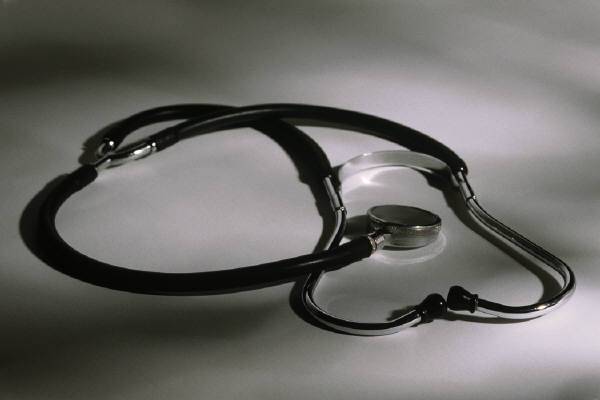 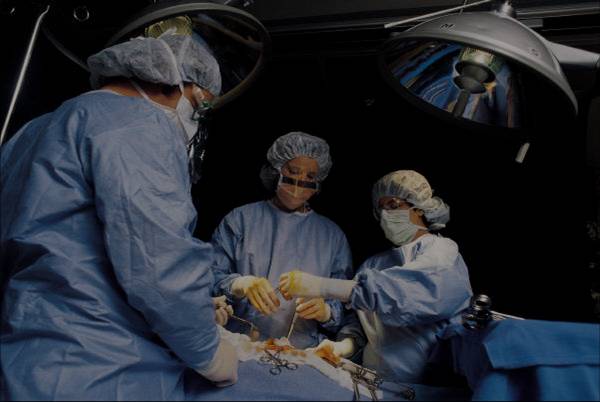 Figure 1. Label in 24pt Calibri.
Figure 2. Label in 24pt Calibri.
Results
Click here to insert your Results text. Type it in or copy and paste from your Word document or other source.

To change the font style of this text box: Click on the border once to highlight the entire text box, then select a different font or font size that suits you. This text is Calibri 32pt and is easily read up to 5 feet away on a 36x48 poster.

Zoom out to 100% to preview what this will look like on your printed poster.

Speaking of Results, yours will look better if you remember to run a spell-check on your poster! After you’ve added your content click on Review, Spelling, or press F7.
Introduction
Conclusions
Click here to insert your Conclusions text. Type it in or copy and paste from your Word document or other source.

This text box will automatically re-size to your text. To turn off that feature, right click inside this box and go to Format Shape, Text Box, Autofit, and select the “Do Not Autofit” radio button.
Genigraphics® has provided this template to assist in preparation of a medical or scientific research poster. The dimensions are set to 36” high by 48” wide and the layout is for use as a Tri-Fold poster. 

The poster is designed to fold at 12” in from the sides so it can be stored or shipped at 36” high by 24” wide. The folds align precisely in between the columns. 

Order your poster from Genigraphics and we will perform a free design review and advise you if we see anything that may be a concern for printing. We’ll even help tidy things up.
Table 1. Label in 24pt Calibri.
Chart 1. Label in 24pt Calibri.
Future Directions
Click here to insert your Future Directions text. Type it in or copy and paste from your Word document or other source.

This text is Calibri 32pt and is easily read up to 5 feet away on a 36x48 poster.
Contact Information
References
Acknowledgements
<your name>
<your organization>
Email:
Website:
Phone:
Acknowledgements text goes here.